Kenelle tämä palvelu on?
UUSI TUETUN ASUMISEN KUUKAUSIHINTAINEN  RATKAISU 
Vuokra-asunto (keittomahdollisuudet ja suihku WC) palveluineen korkeintaan 2 vuoden ajan. Käytettävissä yhteistila. Riittävä monialainen tuki, ml yöpäivystys. Päihteettömyyttä ei vaadita, mutta huumausaineet ovat laittomia, joten niitä ei sallita (yksikön säännöt).
18-24 vuotias helsinkiläinen jälkihuollon nuori, asunnon ja vahvan tuen tarve
Nuorella voi olla moninaisia haasteita ja oirehdintaa:
Käytösoirehdintaa
Diagnosoimattomia mielenterveysongelmia
Neuropsykiatrisia haasteita
Päihdeongelmia
Lisäksi traumataustaa, rikostaustaa, kehityksen viivästymistä, lievää vammaisuutta, luottamuspulaa, yksinäisyyttä, haasteita ihmissuhteissa ja aggressiivisuutta
Arkielämän sujumista vaikeuttaa myös:
Osaamattomuus hoitaa omia asioita
Ongelmat rahankäytössä 
Haasteet täysi-ikäiselle henkilölle kuuluvien vastuiden ja velvollisuuksien sisäistämisessä
Nuoret tippuvat herkästi palveluiden ulkopuolelle
1
SISÄLTÖ JA JÄRJESTÄMINEN
Asiakkaalle tarjottava tuettu asuminen ja sen sisältö
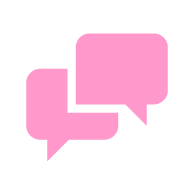 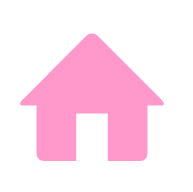 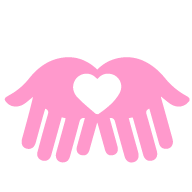 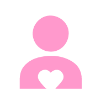 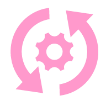 HENKILÖSTÖ
TILAT
KOHTAAMINEN
MUUT PALVELUT
TUKI ARJESSA
Yksilöllinen tuki
Opastusta oman talouden ja kodin hoitoon
Tukea viranomais-asiointiin
Sairaanhoidollinen tuki
Ohjaus koulutukseen ja työhön
Asuntoja n. 25 nuorelle, 10-15 ryhmissä ja satelliitti-asunnoissa, yhteistilat
Sijainti Helsingissä, tai tunnissa Helsingin keskustasta, hyvien julkisten yhteyksien varrella 
Kodikkuus
Luottamuksel-linen suhde työntekijään
Oikea aikainen tavoitettavuus
Yksityisyyden kunnioitus
Henkilöstö-mitoitus 0,6
Yö-päivystys
Moniammatillinen tiimi
Lääkäripalvelut 8h viikossa
Ruokapalvelut: yksi lämminateria ja aamu/iltapala nuorelle tarjolla 
Turvallisuus-palvelut 
Muut
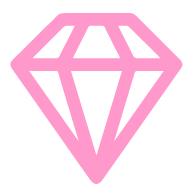 Nuorten osallistaminen toiminnan ja viihtyisien tilojen suunnitteluun
2
Lähde: Haastattelut, kokemusasiantuntijoiden osallistaminen, työpaja, lastensuojelun osallistaminen
YHTEENVETO JA SUOSITUKSET
Mitä uusi asumispalvelu voi tarjota nuorelle?
Kodin
Toivoa tulevasta
Nuorilla on asumisjakson jälkeen tarvittavat valmiudet sekä uskoa itseensä, jotta he voivat siirtyä kohti itsenäisempää elämää tai muiden palveluiden piiriin.
Luotettavan ja turvallisen aikuisen
Arjen taitoja
Moniammatillista apua
3
Kuva: Priscilla Du Preez on Unsplash
Palvelun nimi	             Jälkihuollon ostona vahvasti tuettu asuminen (nykyinen sopimuskumppani NAL)
 
Kohderyhmä	Jälkihuollon asiakkaat, erityistapauksessa aiemman asumisen jatko myös 23- ja 24-vuotiaana (sosiaalityöntekijä tekee esityksen asiakasohjauksen ryhmään) SHL mukaan
 
Kriteerit ja palvelujen keskeinen sisältö	
Asiakas haluaa asumaan vahvasti tuetun asumisen yksikköön. Palvelutarpeeseen voi olla erilaisia syitä, joita on kuvattu seuraavassa. Asiakkaan akuutti tilanne, ei muuta paikkaa olla. Hänellä ei ole muuta sopivaa palvelua tarjolla, vahva tuen tarve, mutta tarvitsee huolenpitoa. Voi olla päihdeongelma, mutta ei sellainen, joka estää vuokra-asumisen.  Asiakas ottaa apua vastaan. Käyttäytymishäiriöitä, jotka vaikeuttavat asettumista palveluun. Hän voi olla myös asunnoton tai on jäämässä asunnottomaksi. Asiakas on jossain elämän nivelvaiheessa tai elämänhallinta on kadoksissa. Asunto (max 2 vuotta, huom. ikäraja) ja ohjaus vähintään 24 tuntia kuukaudessa. Yksikössä on sairaanhoitaja ja lääkäripalvelu, mutta yksikkö ei tarjoa hoivapalvelua.      
 
Hakeutuminen	Sosiaalityöntekijä kirjaa asiakkaan kanssa esityksen ja kuvauksen palvelujen tarpeesta, ja toimittaa asiakasohjausryhmään suojatulla sähköpostilla.
4